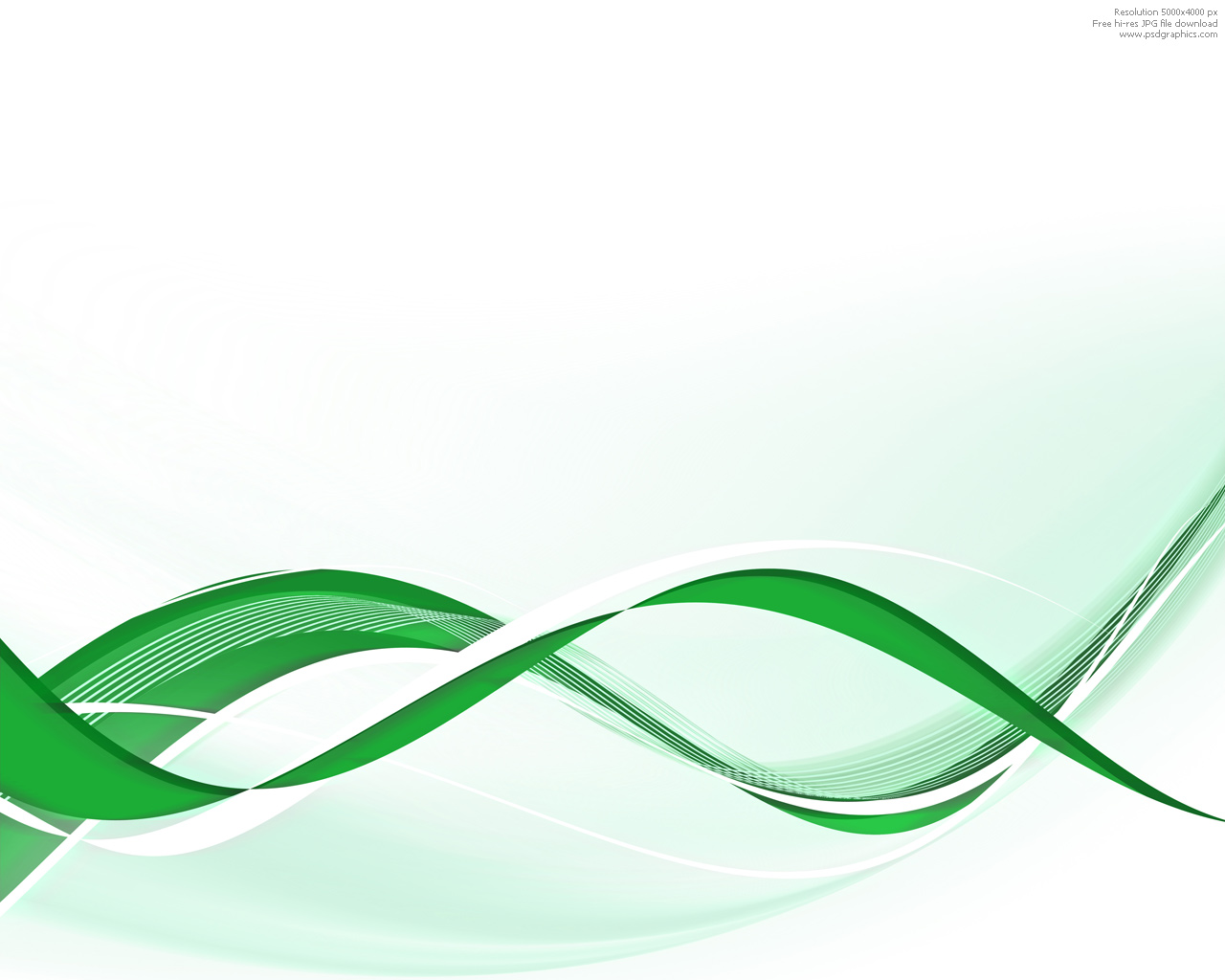 “Papirić ubaci i stablo spasi”
Batrina, 1. lipnja 2015. godine
Razredna nastava
Predmetna nastava
Pojedinačni prvaci
Pojedinačno najbolji po razredima (MŠ)
Pojedinačno najbolji po razredima (MŠ)
Najbolja područna škola
PŠ Magić Mala  149 kg
Škola ukupno
1692,5 kg